Financing the Government
Taxes and Revenue
Progressive tax – the higher the income, the higher the rate
Payroll taxes – taxes matched by employers
Regressive tax – tax rates go down as income goes up
Flat tax – tax rate is constant
Taxes
Federal government can not tax the states
Current taxes:
Income tax (progressive tax)
Tax on individual income less exemptions and deductions
File/Pay by April 15
46%/1.15 trillion
Payroll taxes
Tax applied to a percentage of salaries matched by employer to fund specific social programs
Social Security, Medicare, OASDI, Unemployment
Only applied to portion of income
36%/901 billion
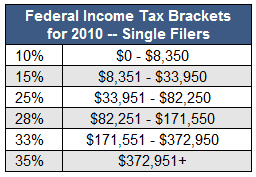 Taxes
Current Taxes
Corporate Income Tax
Tax on earnings of business less its operating cost and deductions
12%/304 billion
Excise Tax
Tax laid on the manufacture, sale, or consumption of goods
2.7%/67 billion
Estate/Gift Taxes
Tax applied to the estate of a recently deceased person (over $3.5 million) and sizable monetary gifts (over $14k)
1.2 %/29 billion
Custom Duties
Taxes levied on goods imported into the US from other countries
1.1%/28 billion
Borrowing
Deficit – spending more than revenue
Surplus – spending less than revenue

Deficit spending became norm during Great Depression
Economic theory behind borrowing
Keynesian Economics
The government should influence the economy by large increases in public spending in times of high unemployment
More workers means more taxpayers
AKA demand-side economics

Supply-side Economics
Similar thinking to Keynes
Lower taxes (not spending) is the best route to a strong economy
1980s under Reagan and 2001 and 2003 under G. W. Bush

Austerity
Balance the budget (or at least come close) through spending cuts and higher taxes
Borrowing
Congress must authorize
Spending limits, debt ceiling, fiscal cliff, etc.
Treasury department issues securities in exchange for money
T-Bills, notes, bonds, savings bonds

Public Debt
Accumulation of all deficits
Spending
Priorities
Entitlements (benefits that must be paid to those who are eligible
OASDI/Social Security, Medicare, Medicaid, Food Stamps, Unemployment insurance, veterans’ pensions and benefits
By law, people have a right to them
Defense 
Interest on Public Debt
Spending
Discretionary Spending
Controllable
Mandatory
Uncontrollable – legislation built funding in
Estimated 60% of federal budget is uncontrollable spending
Spending
The Budget
Congress decides how much money can be spent
President initiates budget
Proposes budget to Congress
Congressional Budget Office studies budget
House and Senate Appropriations Committee examines
Testimony from agency leaders, groups, and lobbyists
Both committees propose a resolution
13 Appropriation Bills
Passed by Oct 1 (which usually does not happen Continuing Resolution)
Resolution has to be passed by May 15
Fiscal and Monetary Policy
GDP (Gross Domestic Product) – the total value of all final goods and services produced in the country each year
$16.77 trillion (2013)

Economic Goals
Full employment (5.somethingish %)
Price stability
Inflation – general increases in prices according to CPI
Deflation – general decrease in prices according to CPI
CPI – Consumer Price Index
Economic growth
Recession – absence of growth
Fiscal and Monetary Policy
Fiscal Policy – Using the government’s power to tax and spend as a tool to achieve economic goals
Monetary Policy – Gov’t can influence the money supply and the availability of credit
Federal Reserve (created in 1913)
Functions as nation’s central bank
Stop panics w/ emergency funding
Increase money supply  boost economy and employment
Decrease money supply  slow inflation
Open market operations – buy or sell securities
Reserve requirements – how much money a bank must keep in reserve
Discount rate